Lecture 4
Cinématique inverse d’un robot manipulateurs
inverse Kinematics
Cinématique: traite le mouvement sans tenir compte des forces qui le cause: elle étudie la position, la vitesse et l’accélération
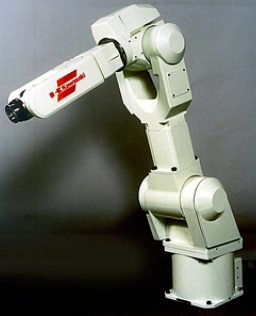 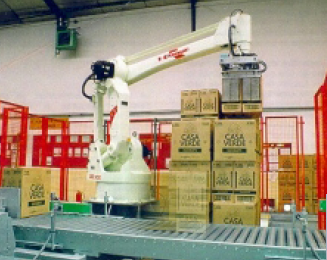 Bibliographie: MODELISATION Identification et commande des Robots Wisama KHALIL(bibliotheque),version angalaise PDF
Cinématique directe
Détermination de la position et l’orientation de l’outil en fonction des angles des articulation et des longueurs des éléments,
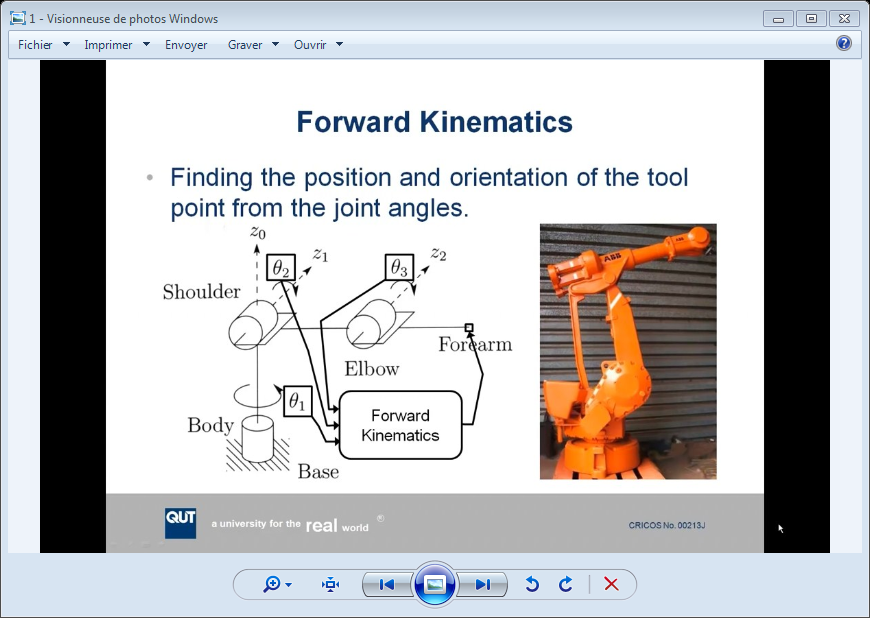 Porteur
Poignet
Cinématique directe
Cinématique inverse
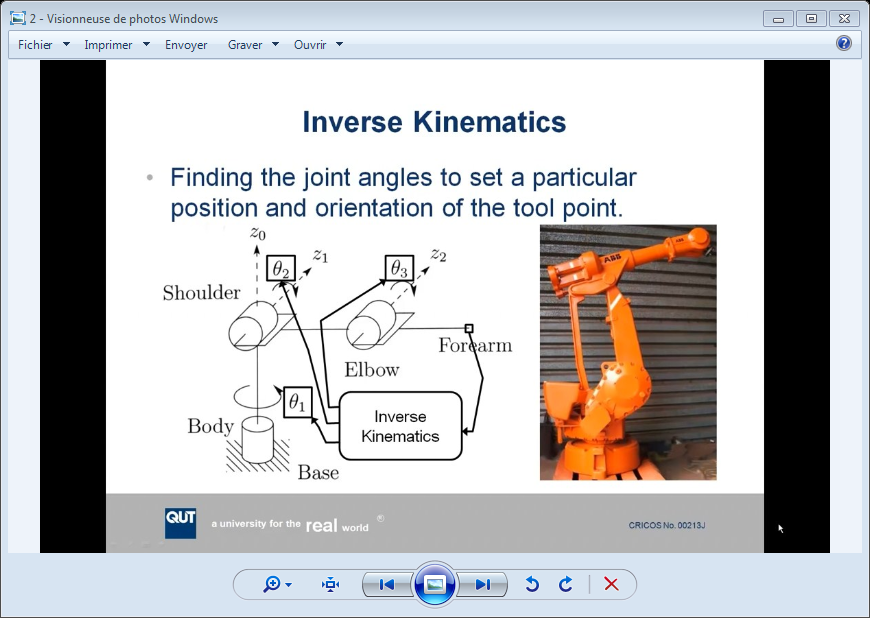 Détermination des angles pour une position donnée, exemple
Souvent la cinématique inverse mène à plusieurs solutions possible,
Exemple : la position d’un point de votre pouce peut être réalisée avec plusieurs configuration de l’articulation de votre main
Modèle géométrique inverse MGI
On a vu que le modèle géométrique direct d'un robot permettait de calculer les coordonnées opérationnelles donnant la situation de l'organe terminal en fonction des coordonnées articulaires. Le problème inverse consiste à calculer les coordonnées articulaires correspondant à une situation donnée de l'organe terminal. Lorsqu'elle existe, la forme explicite qui donne toutes les solutions possibles (il y a rarement unicité de solution) constitue ce que l'on appelle le modèle géométrique inverse (MGI). On peut distinguer trois méthodes de calcul du MGI :
Méthodes MCI
– la méthode de Paul [Paul 81] qui traite séparément chaque cas particulier et convient pour la plupart des robots
industriels ;
– la méthode de Pieper [Pieper 68] qui permet de résoudre le problème pour les robots à six degrés de liberté
possédant trois articulations rotoïdes d'axes concourants ou trois articulations prismatiques ;
– la méthode générale de Raghavan et Roth [Raghavan 90], donnant la solution générale des robots à six articulations à partir d'un polynôme de degré au plus égal à 16.

On ne présente dans ce qui suit que la méthode de Paul 
Les autres méthodes sont détaillées dans [Khalil 02]
[Khalil 02] Khalil W., Dombre E., Modelisation, identification and control of robots, Hermes Penton Science, London, ISBN 1-90399-613-9, 2002, 480 p.
Principe de la méthode de Paul
Considérons un robot manipulateur dont la matrice de transformation homogène a pour expression :

Soit U0 la situation désirée telle que :
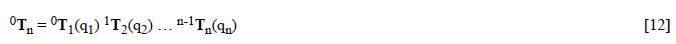 [1]
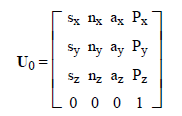 Vecteurs unitaires pour l’orientation de  l’organe terminal
Position d’un point
[2]
On cherche à résoudre le système d'équations suivant:
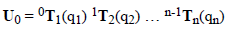 [3]
Pour trouver les solutions de l'équation [3], Paul [Paul 81] a proposé une méthode qui consiste à prémultiplier successivement les deux membres de l'équation [3] par les matrices jTj-1 pour j variant de 1 à n-1, opérations qui permettent d'isoler et d'identifier l'une après l'autre les variables articulaires que l'on recherche.
Pour un robot à six degrés de liberté par exemple, on procède comme suit :
– multiplication à gauche de l'expression [3] par
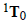 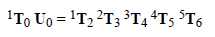 [4]
Le terme de droite est fonction des variables q2, …, q6. Le terme de gauche n'est fonction que des éléments de
U0 et de la variable q1 ;
– identification terme à terme des deux membres de l'équation [4]. On se ramène à un système d'une ou de deux équations fonction de q1 uniquement,
– multiplication à gauche de l'expression [4] par 2T1 et calcul de q2.
La succession des équations permettant le calcul de tous les qj est la suivante :
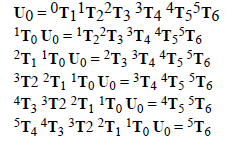 L'utilisation de la méthode sur un grand nombre de robots industriels a permis de constater que les types d'équations rencontrés sont peu nombreux et que leur résolution même si elle nécessite parfois quelques développements reste cependant relativement simple [Khalil 02].
Application
Déterminer le Modèle géométrique inverse du robot Stäubli RX-90.
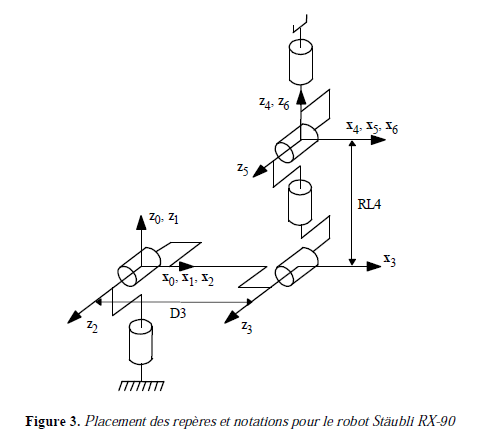 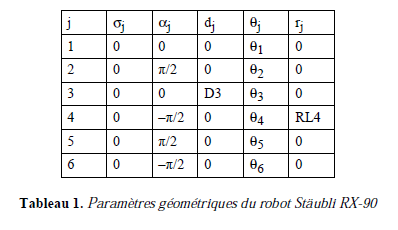